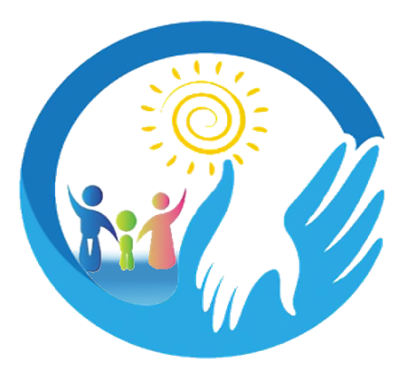 Государственное учреждение образования 
«Гродненский областной центр коррекционно-развивающего обучения
 и реабилитации»
Заикание у детей
Дудко Дарья Игоревна
Врач-психиатр
ГУО «Гродненский областной центр 
коррекционно-развивающего обучения
 и реабилитации»
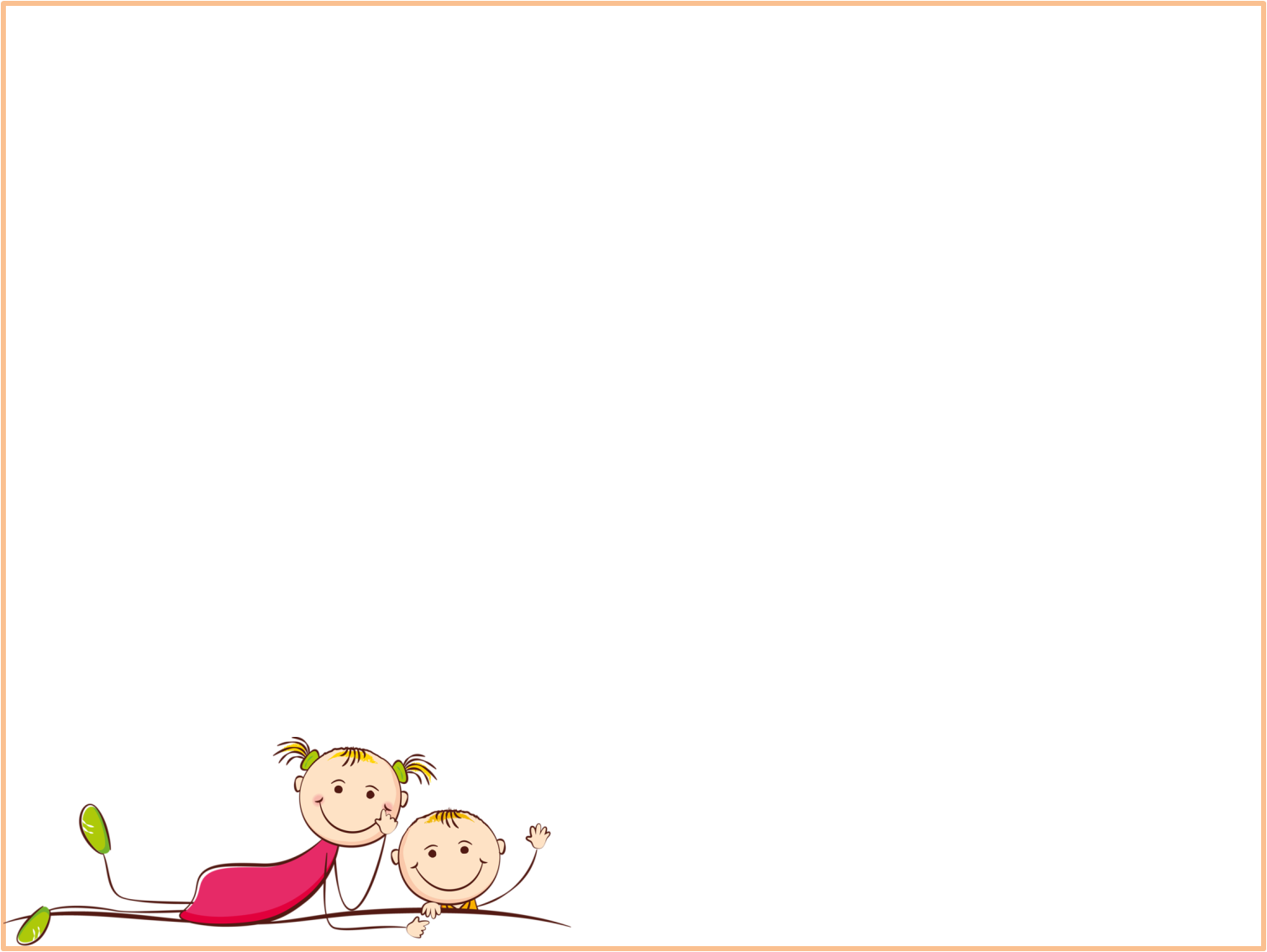 Клинико–педагогическая  классификация нарушений речи (по М.Е.Хватцеву)
Нарушения речи
Нарушения письменной речи
Нарушения устной речи
Нарушения 
структурно-
семантического
оформления 
высказывания
Расстройства
фонационного 
оформления 
высказывания
алалия
афазия
Дисфония
Брадилалия
Тахилалия
Заикание
Дислалия
Ринолалия
Дизартрия
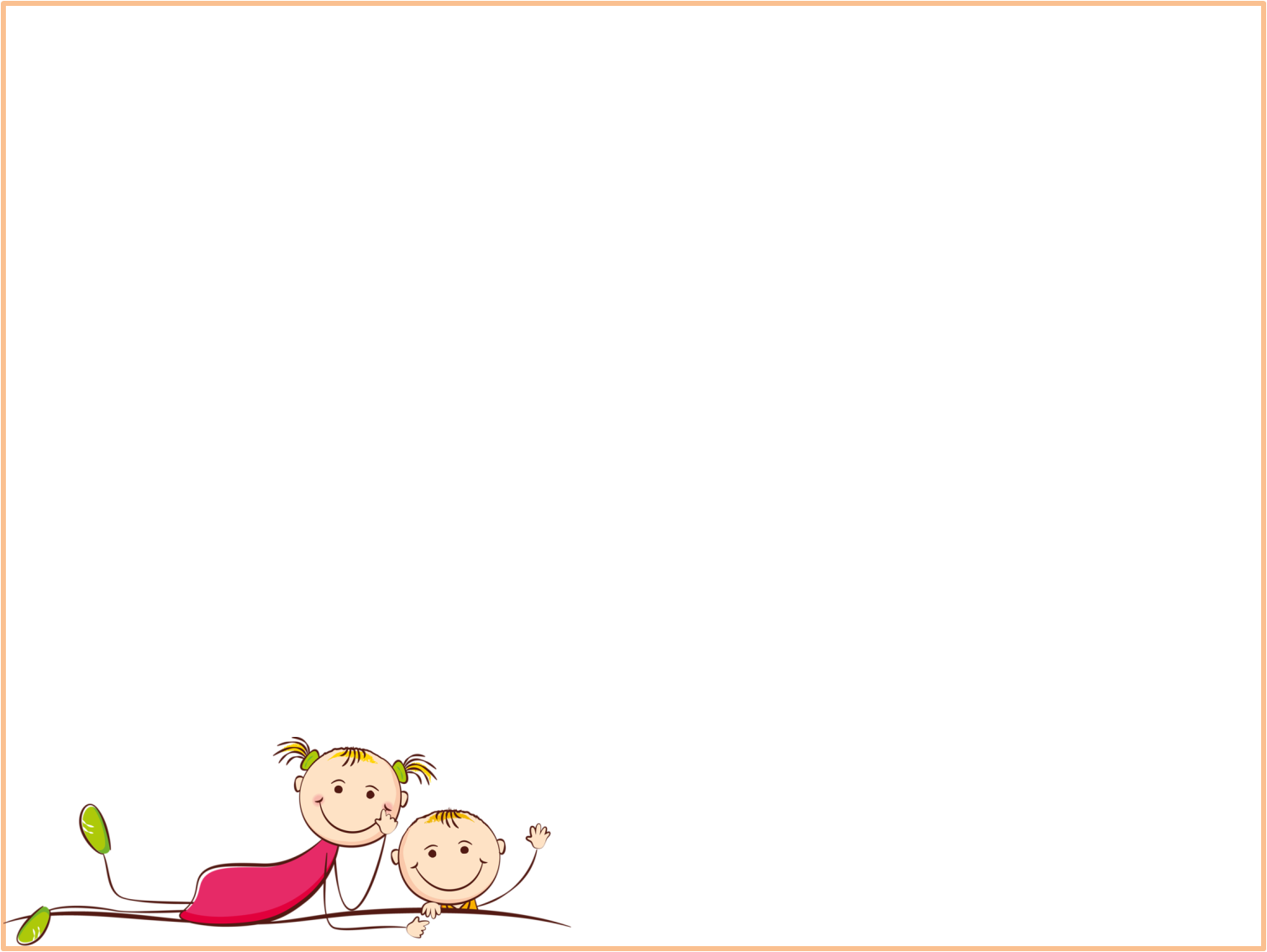 Что такое заикание?
Заикание - это нарушение речи, проявляющееся частым повторением или продлением слогов, звуков и слов. 

   Это заболевание нередко описывают как нарушение темпо-ритмической организации речи, вызванного судорожным состоянием мышц речевого аппарата.
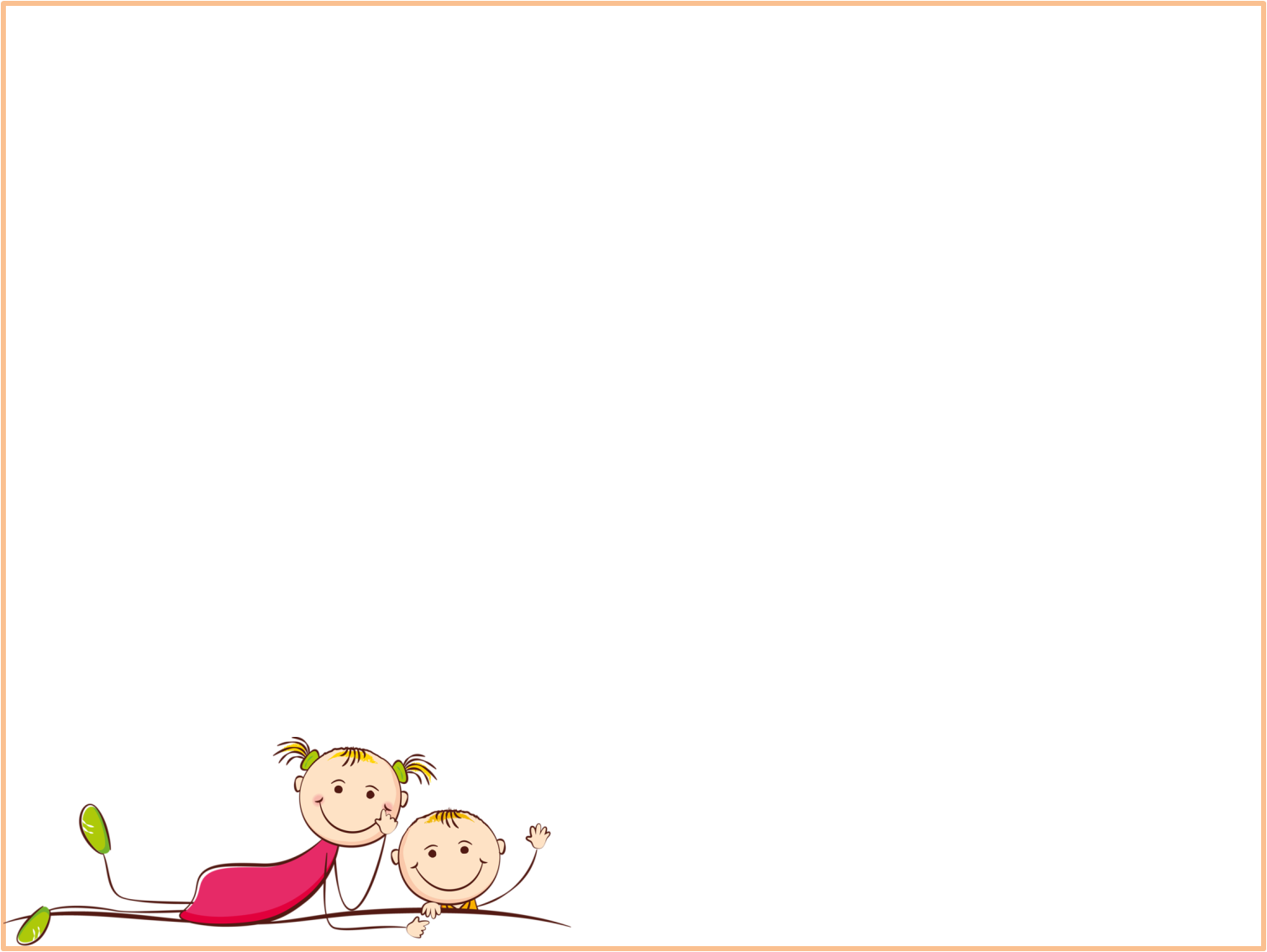 Возраст возникновения заикания
Заболевание может развиваться в любом возрасте, но обычно появляется у детей в возрасте от 2 до 6 лет, в период наиболее интенсивного развития речевой функциональной системы и формирования личности ребенка. 
Девочки в три раза реже 
страдают патологией, 
чем мальчики.
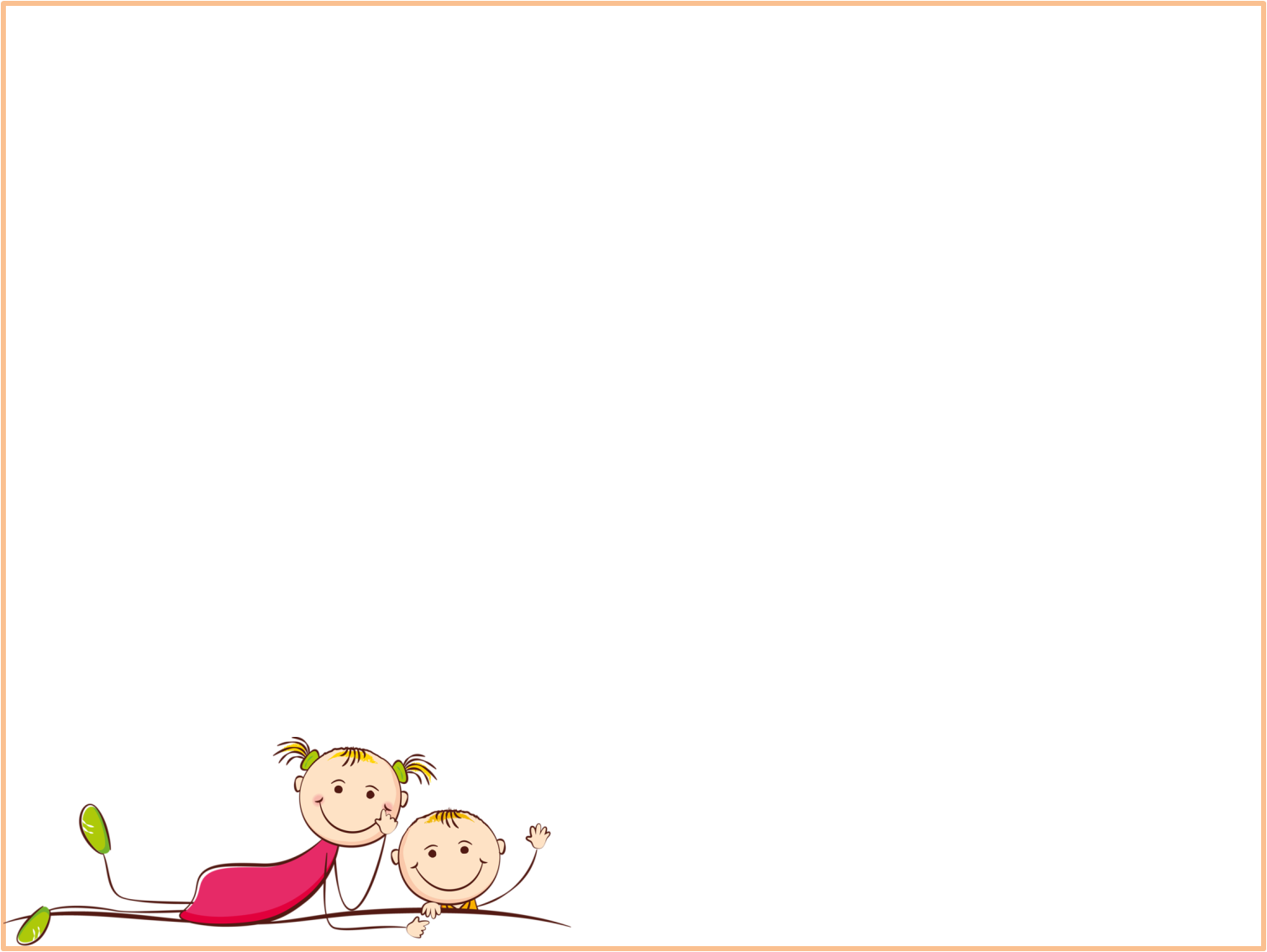 Причины возникновения заикания
Заикание возникает вследствие различных причин, вызывающих перенапряжение процессов возбуждения и торможения и образование патологического условного рефлекса. 
   Заикание - это не симптом и не синдром, а заболевание ЦНС в целом. Нервный срыв в деятельности коры больших полушарий может быть обусловлен состоянием нервной системы, ее готовностью к отклонениям от нормы, а также неблагоприятными экзогенными факторами.
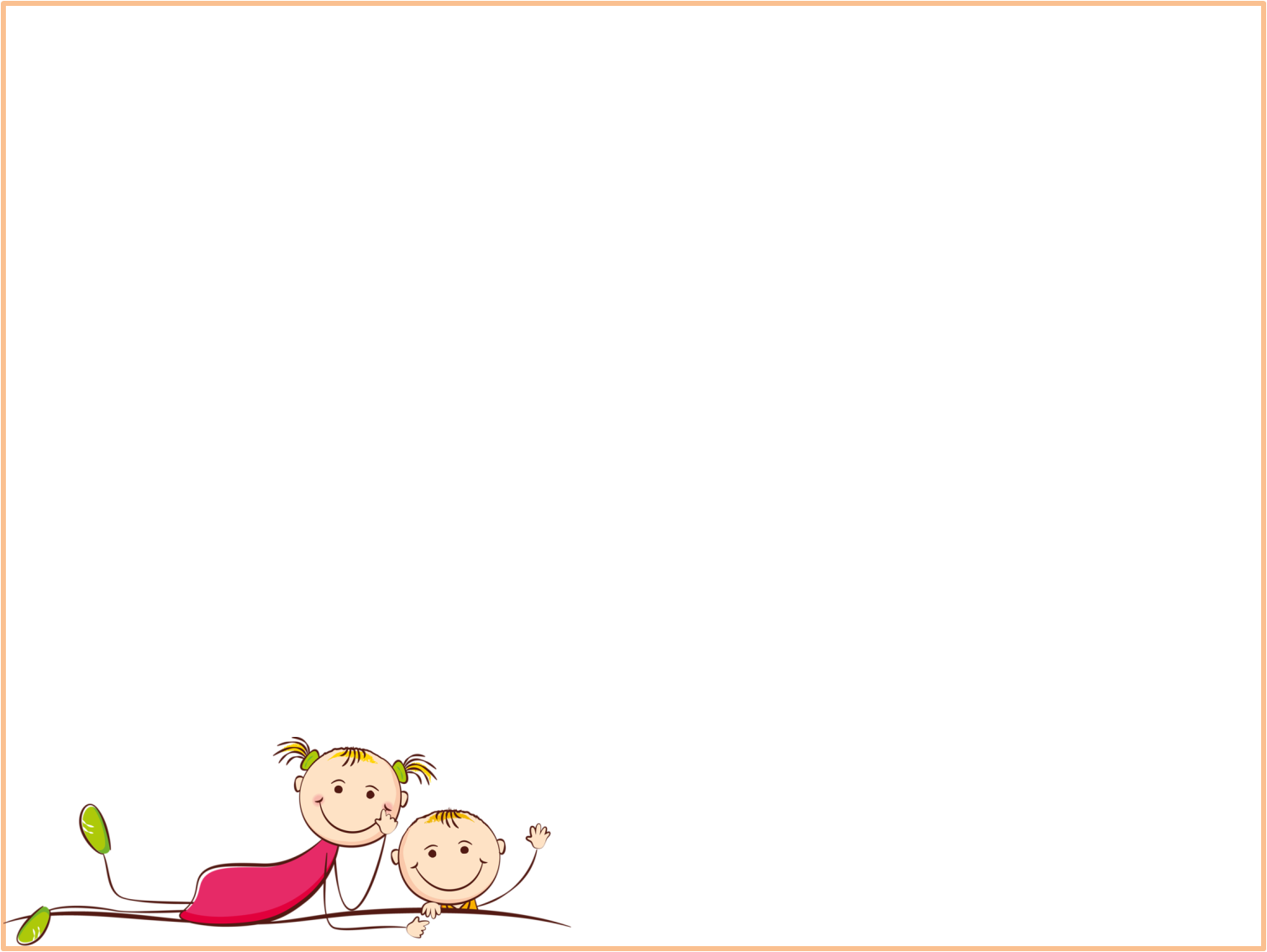 Логоневроз – заикание, приобретенное по причине психической травмы.

    Психологическое потрясение свойственно легко внушаемым людям с нестабильной психикой и детям, у которых она до конца не сформирована. 
   При этом работа мозга не нарушена и на ЭЭГ изменений практически не отмечается. Зачастую у взрослых в спокойной обстановке не наблюдается изменений в речи, а в результате стресса (неожиданный вопрос, публичное выступление) у них не получается ничего сказать из-за сильных речевых судорог.
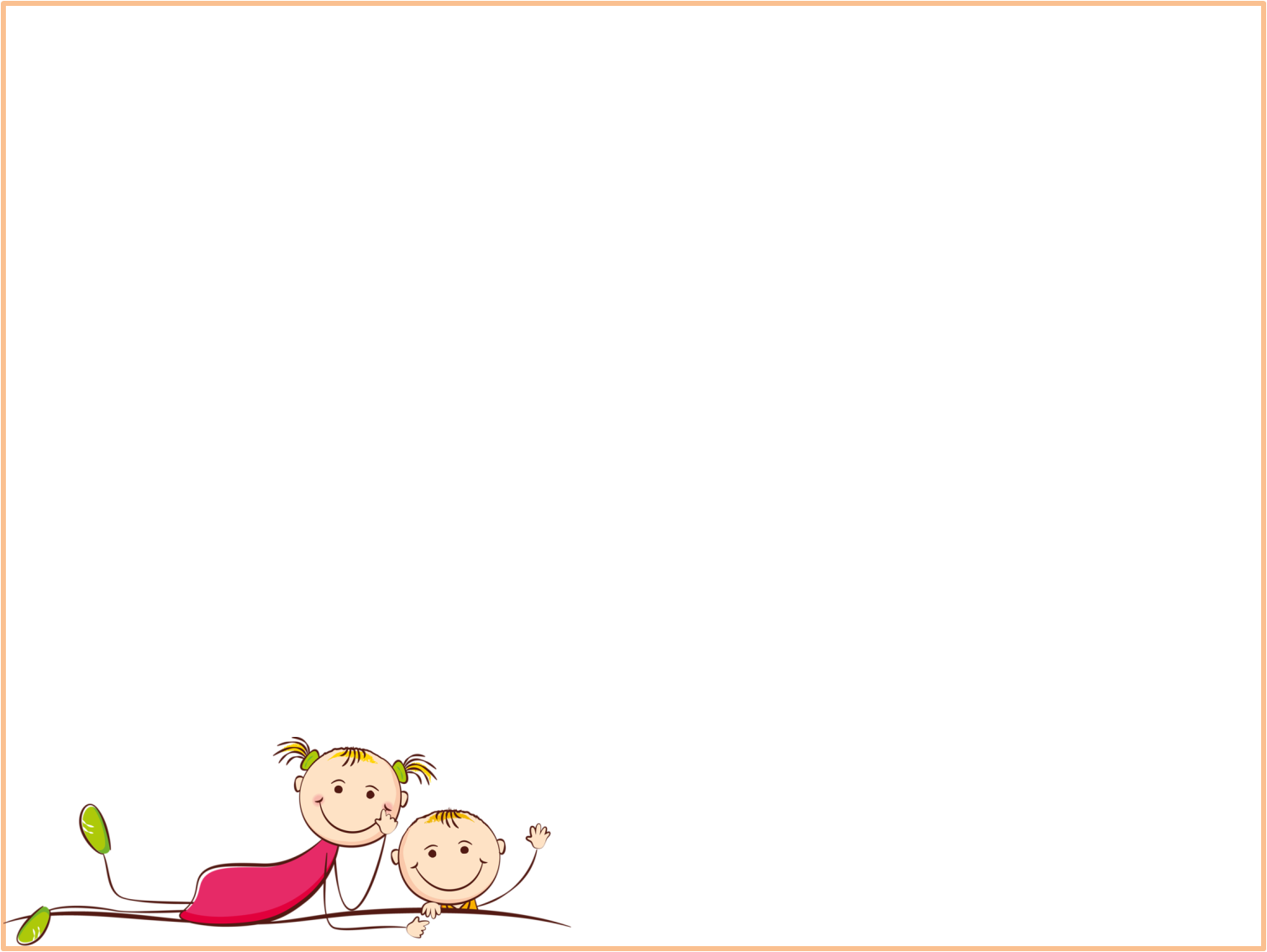 Причины заикания
предрасполагающие ("почва");
производящие ("толчки").

Некоторые этиологические факторы могут как способствовать развитию заикания, так и непосредственно вызывать его.
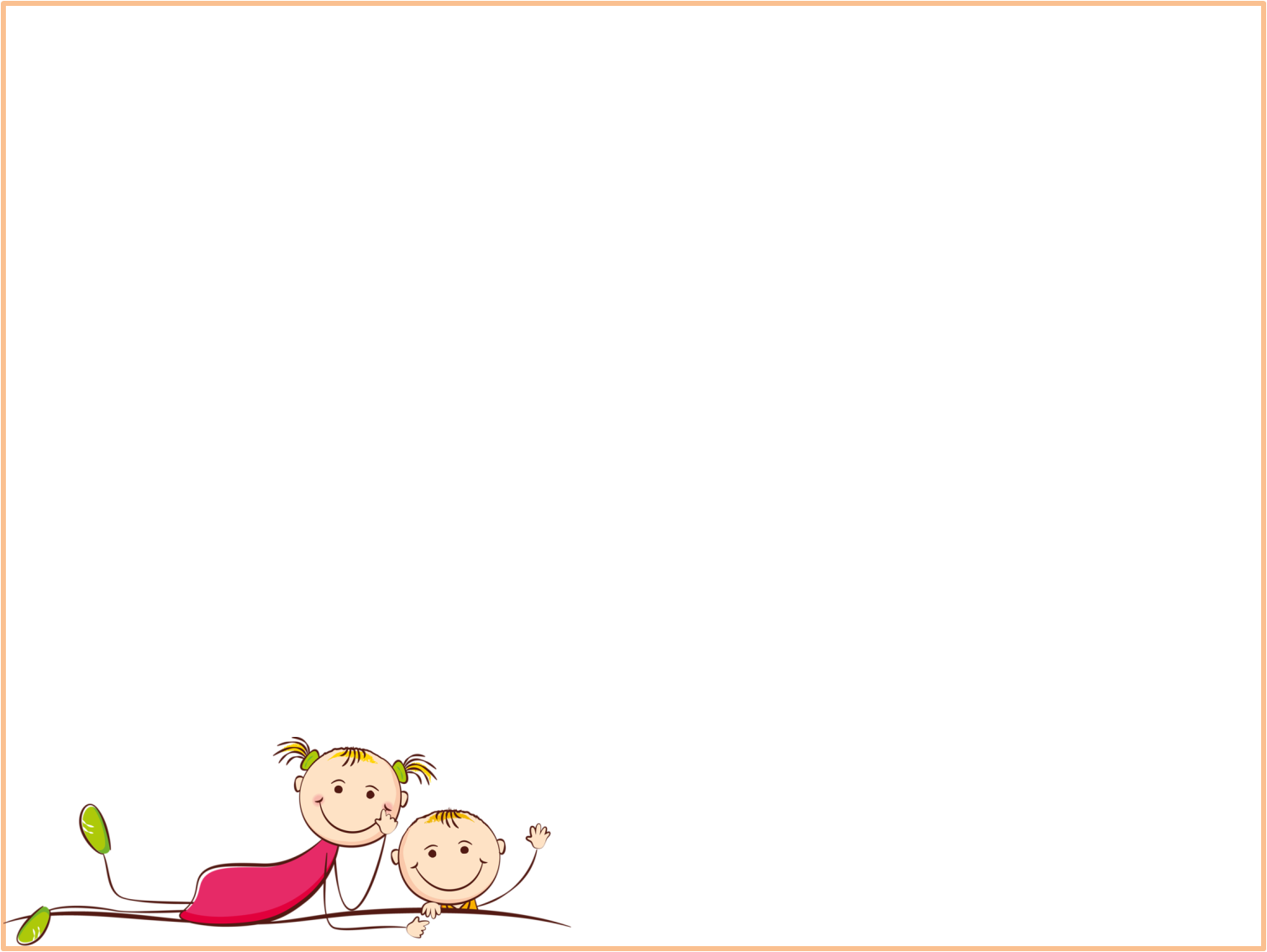 Предрасполагающие факторы ("почва"):
Невропатическая отягощенность родителей: нервные, инфекционные и соматические заболевания, ослабляющие или дезорганизующие функции ЦНС.
Невропатические особенности самого заикающегося: ночные страхи, энурез, повышенная раздражительность, эмоциональная напряженность.
Наследственная отягощенность: заикание, развивающееся на почве врожденной слабости речевого аппарата, которая передается по наследству в качестве рецессивного признака. При этом необходимо учитывать роль экзогенных факторов, когда предрасположенность к заиканию сочетается с неблагоприятным воздействием окружающей среды.
Поражение головного мозга в различные периоды развития: внутриутробные и родовые травмы, асфиксия; постнатальные-инфекционные, травматические и обменно-трофические нарушения при различных детских заболеваниях.
Производящие факторы («толчки"):

Физическая ослабленность детей.
Возрастные особенности деятельности мозга; большие полушария головного мозга в основном формируются к 5-му году жизни, к этому же возрасту оформляется функциональная ассиметрия в деятельности головного мозга. 

Речевая функция онтогенетически наиболее дифференцированная и поздносозревающая, особенно хрупка и ранима. Причем более медленное ее созревание у мальчиков, чем у девочек, обуславливает более выраженную неустойчивость их нервной системы.
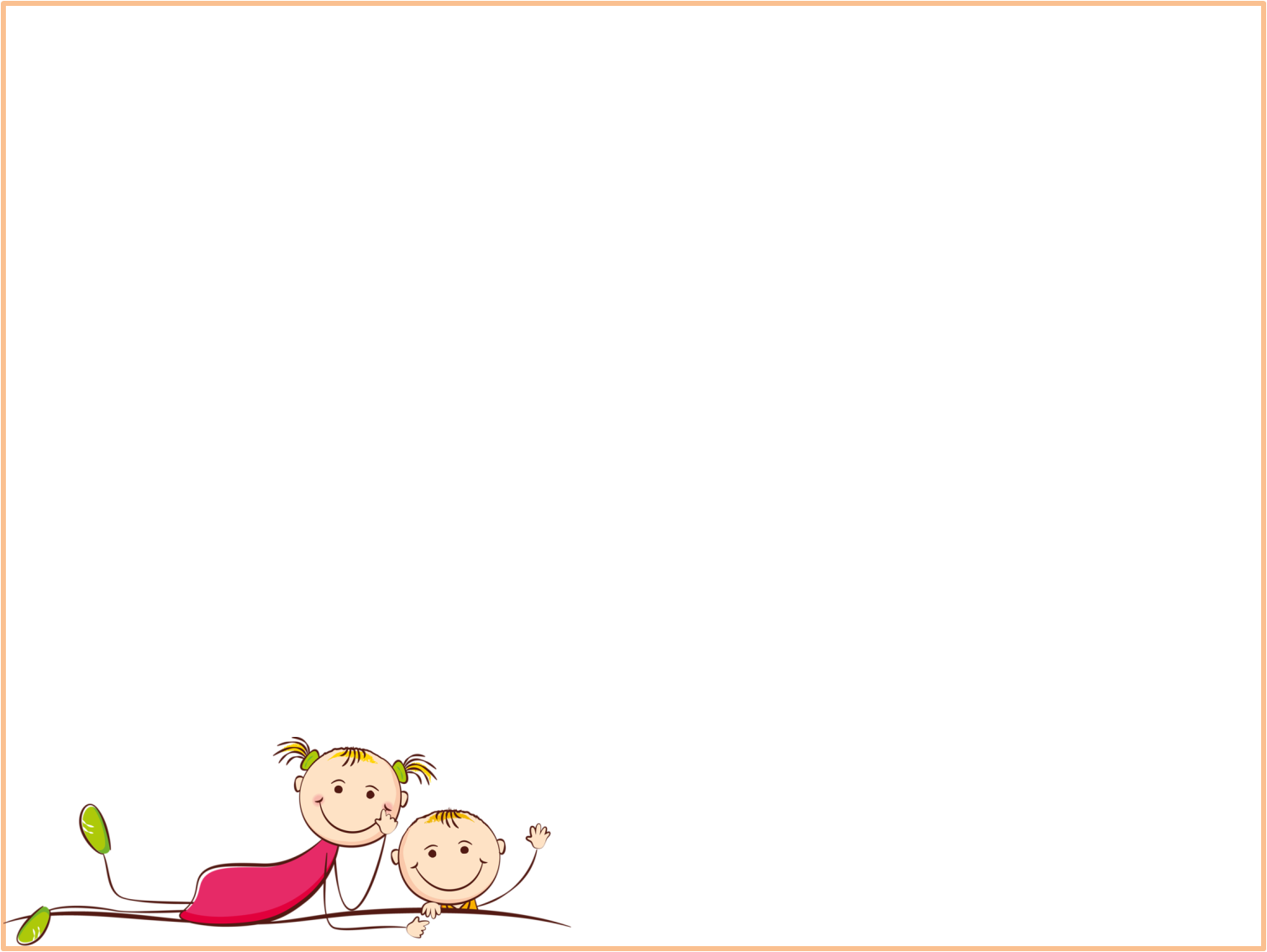 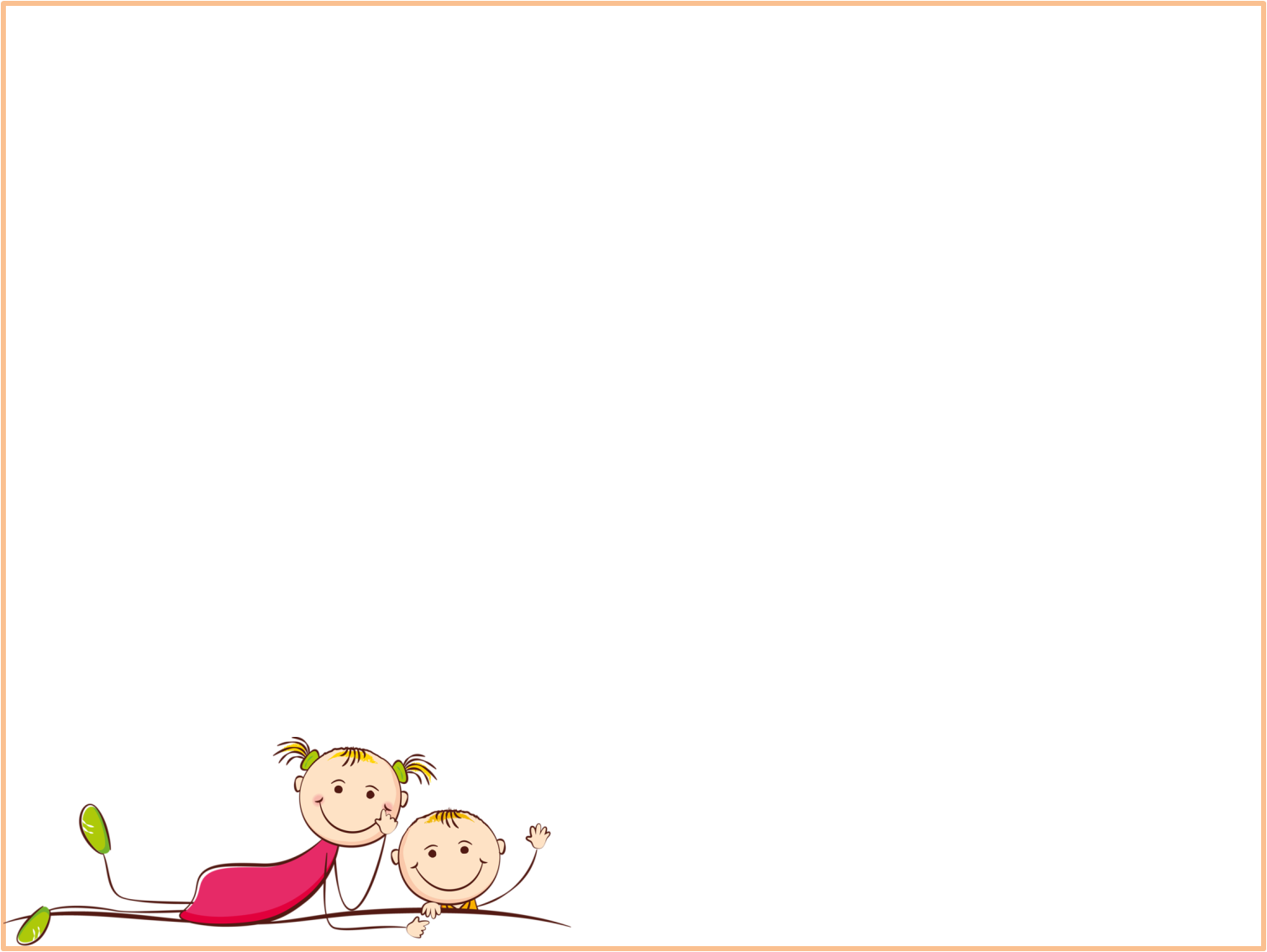 Ускоренное развитие речи (3-4 года), когда ее коммуникативная, познавательная и регулирующая функции быстро развиваются под влиянием общения со взрослыми. У многих детей в этот период наблюдается повторение слогов и слов (итерации), имеющее физиологический характер.
Скрытая психическая ущемлённость ребенка, повышенная реактивность на почве ненормальных отношений с окружающими.
Недостаточность положительных и эмоциональных контактов между взрослыми и ребенком.
Недостаточность развития моторики, чувства ритма, мимико-артикуляторных движений.
Психические и социальные причины:
а)кратковременная - одномоментная - психическая травма (испуг, страх);
б)длительнодействующая психическая травма, под которой понимается неправильное воспитание в семье: избалованность, неровное воспитание, императивное воспитание, длительные отрицательные эмоции в виде стойких психических напряжений или неразрешенных, постоянно закрепляемых конфликтных ситуациях;в)неправильное формирование речи в детстве: речь на вдохе, скороговорение, нарушение звукопроизношения;
г)перегруз детей младшего возраста речевым материалом, несоответствующее возрасту усложнение речевого материала и мышления (абстрактные понятия, сложная конструкция фразы);д)подражание заикающимся (различают две формы такой речевой индукции: пассивная - ребенок непроизвольно начинает заикаться, слыша речь заикающегося; активная - он копирует речь заикающегося),
е) переучивание леворукости.
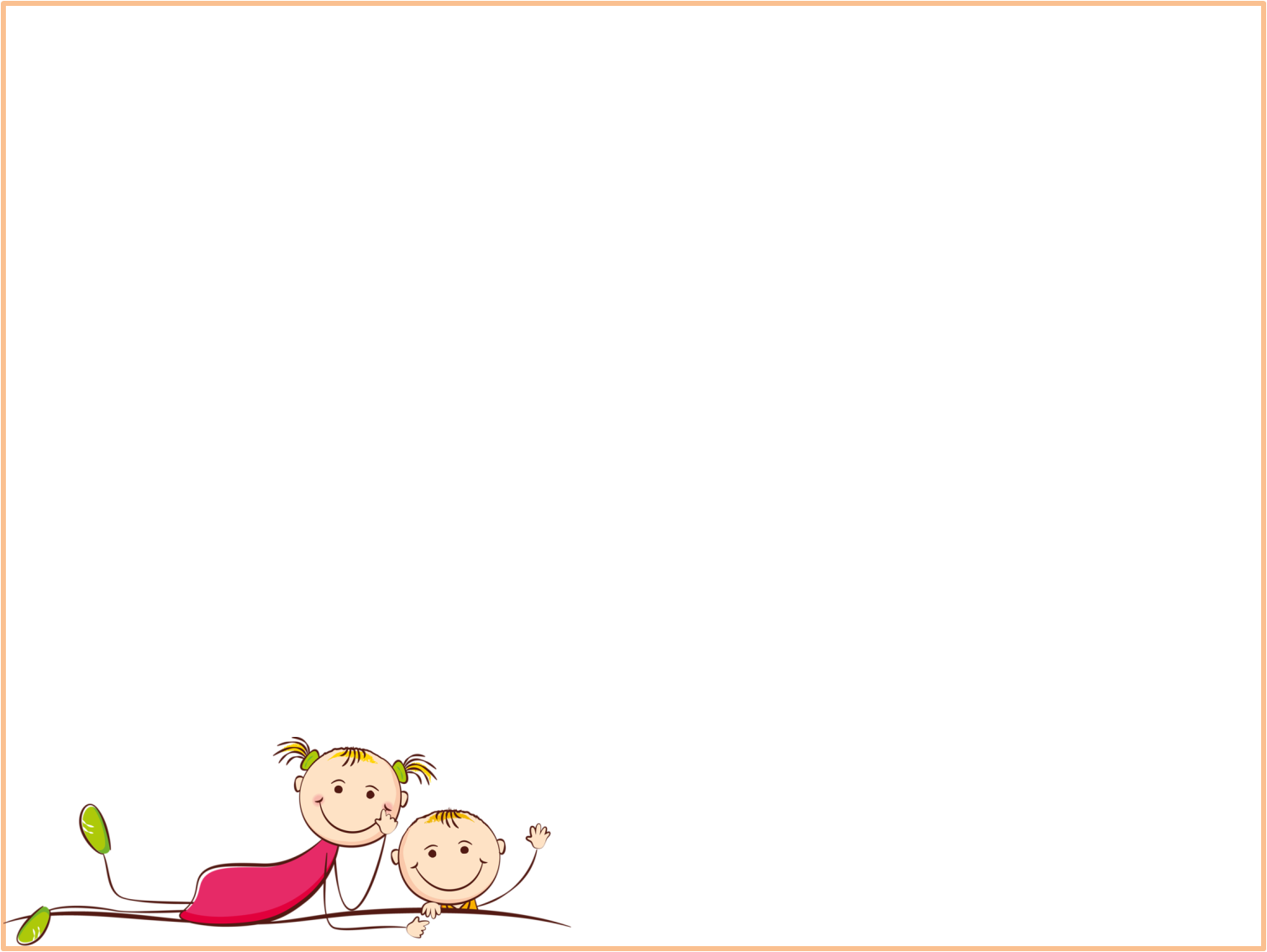 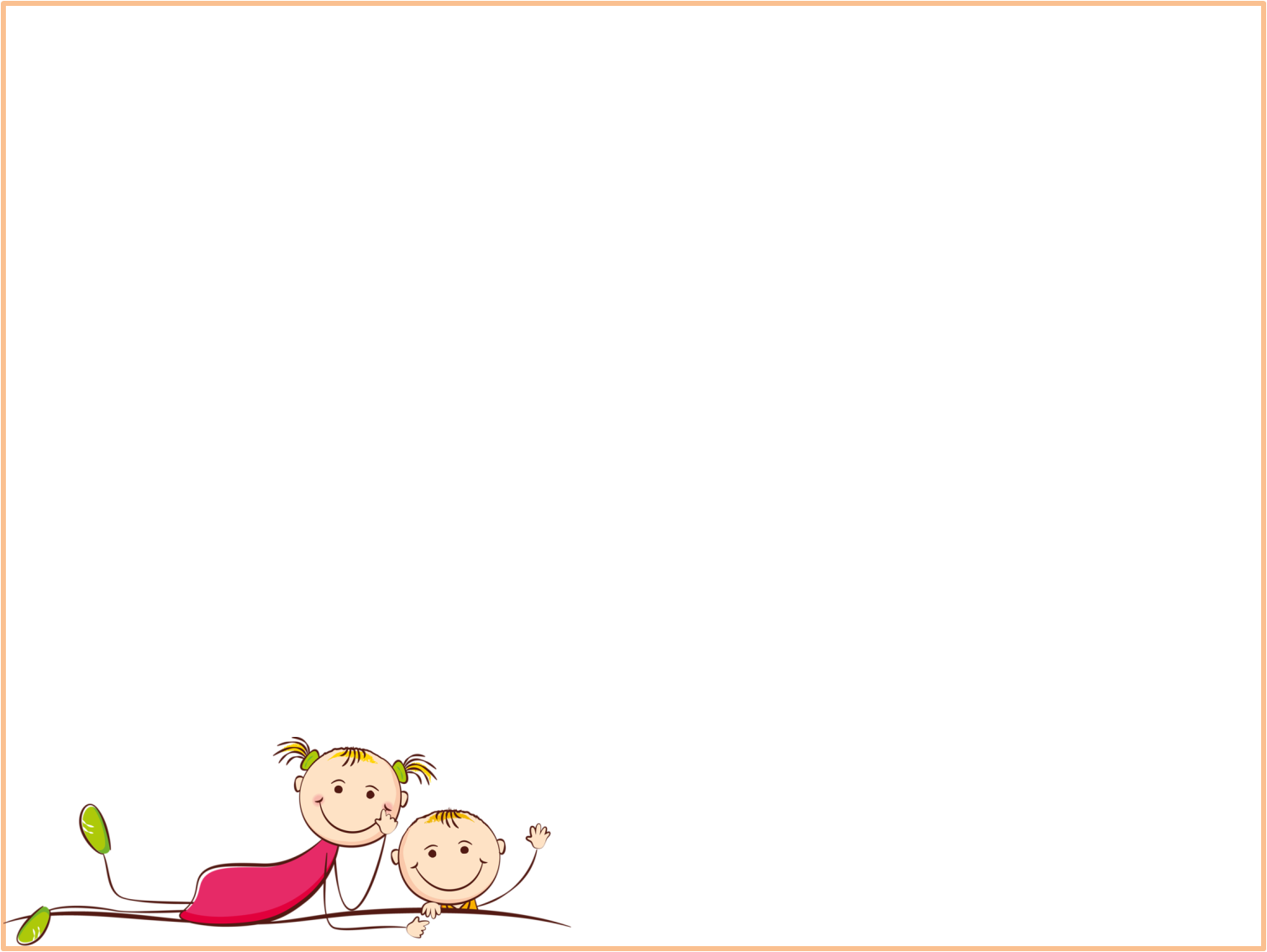 Клиническая характеристика развития заикания имеет 4 фазы.
При первой из них отмечаются незначительные моменты заикания, уменьшаются промежутки размеренной плавной речи. При этом сложности обычно появляются в начале предложения, труднее всего выговорить краткие части речи, давление со стороны усиливает дефекты общения. 

     Детское заикание в этой фазе проходит без психологической нагрузки, то есть ребенок не обращает внимания на трудности произношения и не смущается при разговоре, страх и беспокойство отсутствуют. Вызвать патологию может краткосрочная эмоциональная вспышка.
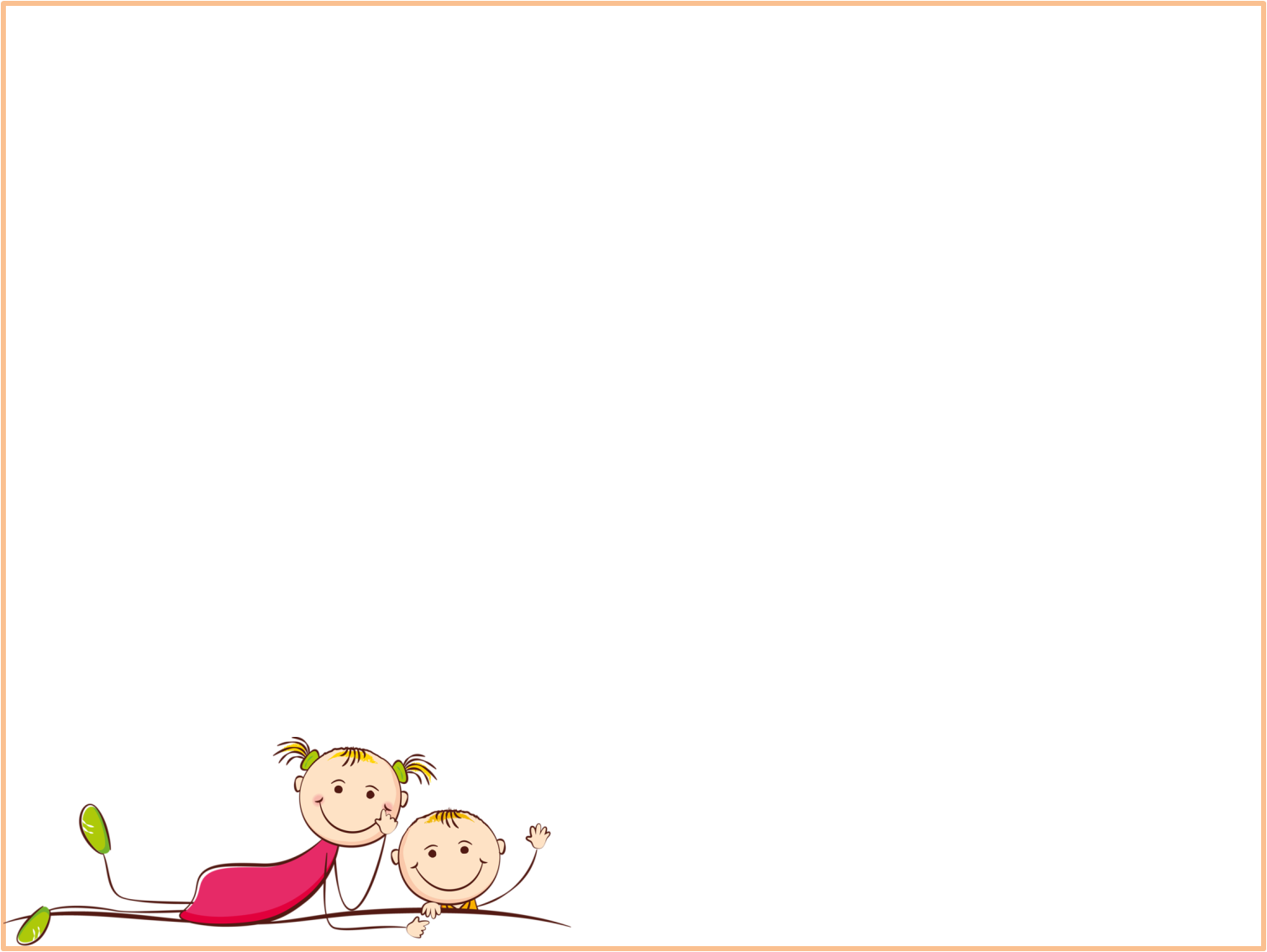 Во второй фазе заболевания появляются сопутствующие движения и проблемы в общении. Увеличивается количество ситуаций, затруднительных в плане коммуникации. Сложности с произнесением развиваются обычно во время быстрой речи и в многосложных словах. Заикание принимает хроническое течение. 
     Дети осознают дисфункцию речи, но тем не менее говорят свободно при любых обстоятельствах.
В третьей фазе происходит закрепление судорожного синдрома, что совершенно не отражается на объеме общения и абсолютно не вызывает страха и неловкости. Желания лечить патологию обычно не возникает. 
     В конце периода осознается трудность коммуникации, и возникают попытки заменить сложные слова простыми.
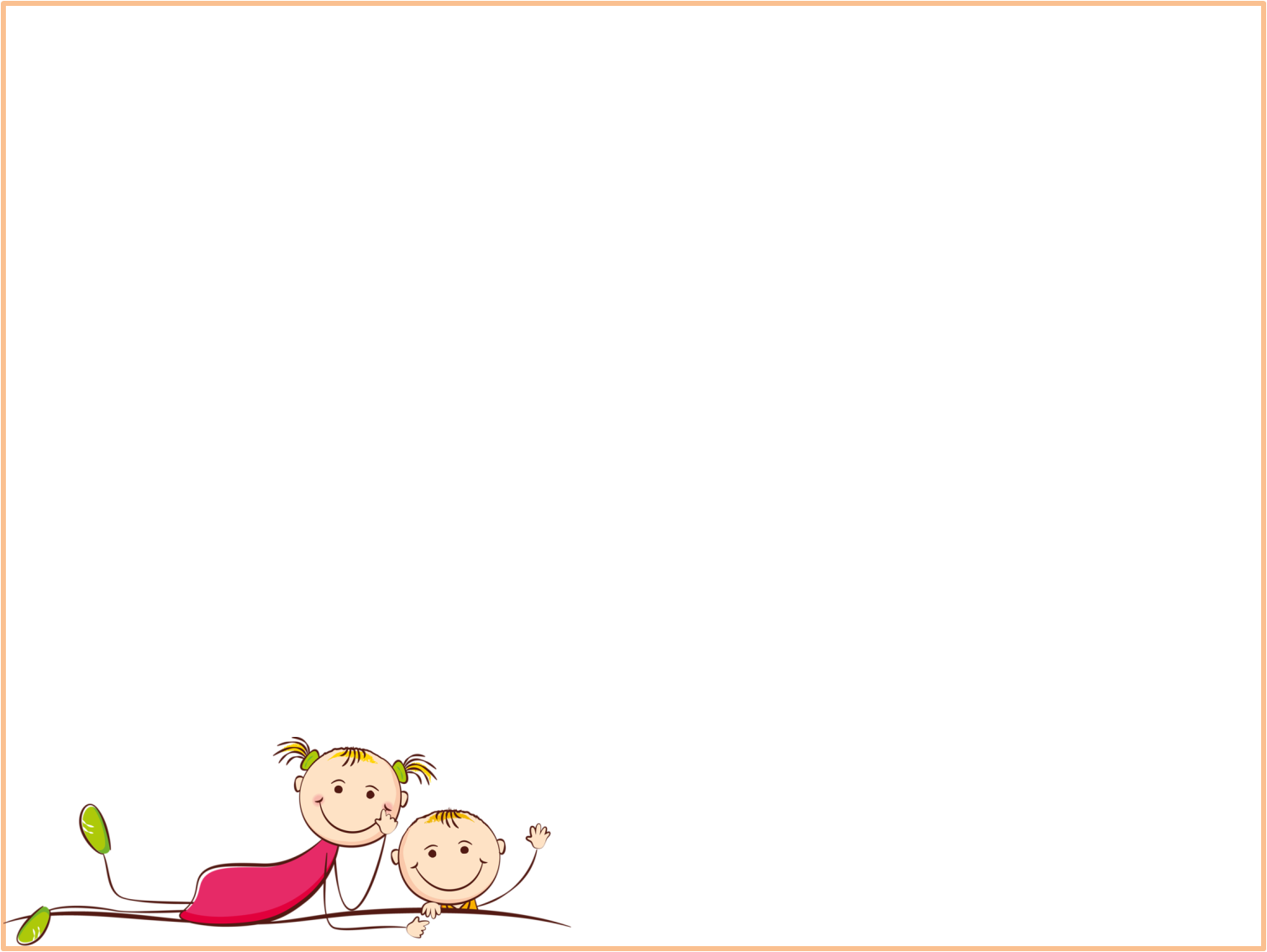 В четвертой фазе заикание становится выраженной психологической проблемой. Заикающемуся сложно произнести определенные звуки, он уклоняется от ответов на вопросы, появляются страх речи. Речевые судороги могут продолжаться от 0,2 до 90 секунд.
Возникновение заикания у ребенка обычно начинается с таких симптомов:

малыш отказывается говорить или внезапно замолкает;
в начале фразы он повторяет первые слоги или полностью слова;
перед некоторыми словами ребенок ставит лишние звуки;
трудности перед началом речи;
вынужденные остановки в середине слова, фразы.
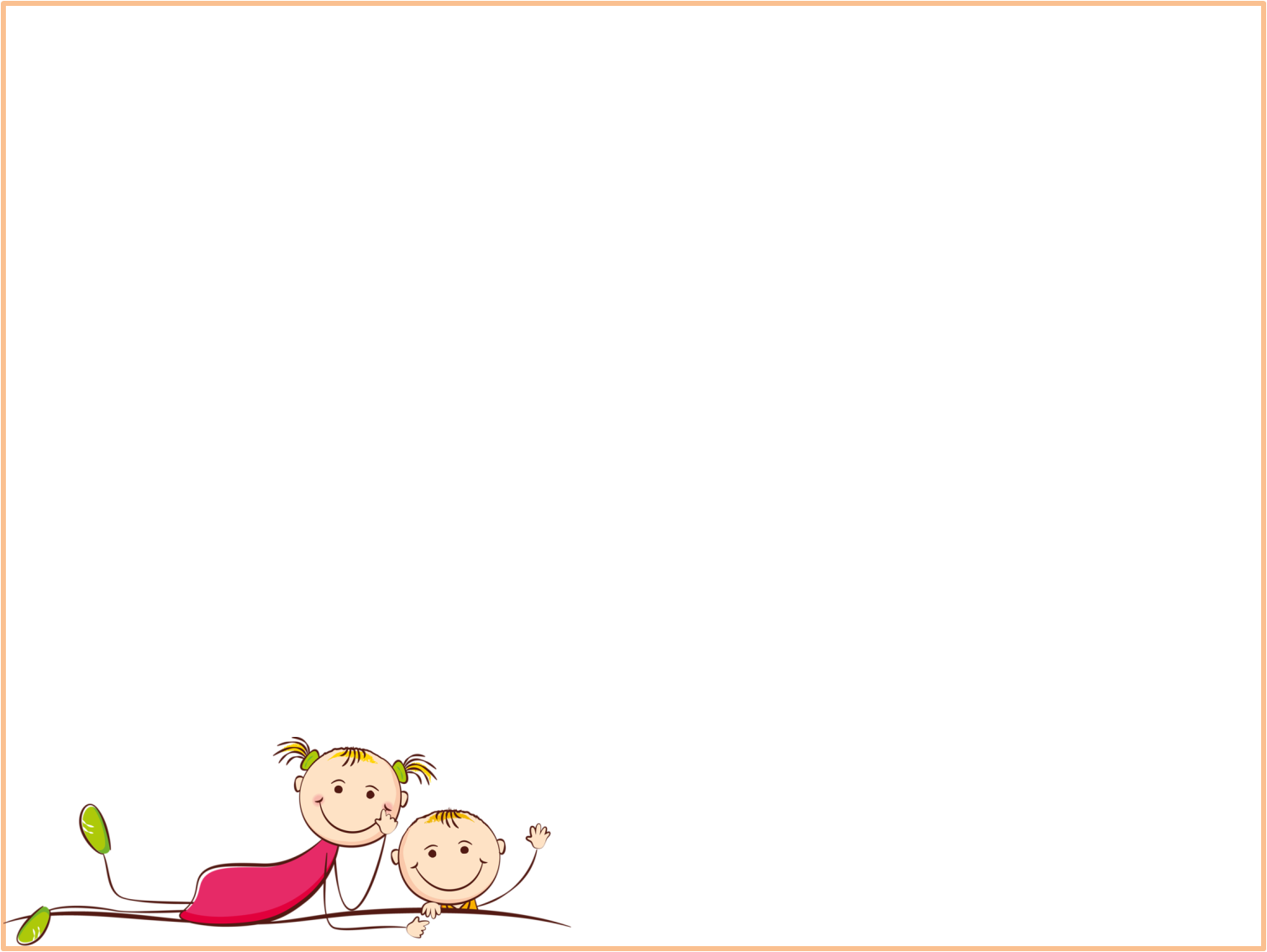 Симптомы и признаки заикания
Многочисленные симптомы заикания могут проявляться в виде нарушения:
Grender объективно показал изменение нейровегетативной реакции у заикающихся во время приступов: в 100% случаев у них наблюдается расширение зрачков (мидриоз), у нормально говорящих людей ширина зрачков во время речи не меняется или наступает некоторое их сужение (миоз).1. Голоса. При желании что-либо сказать происходит судорогоподобное замыкание складок гортани, что затрудняет образование звука. Заикающиеся стремятся произносить гласные звуки твердо, поскольку не могут выговаривать их плавно. Признаки патологии обычно при шепоте и пении смягчаются или полностью пропадают.2. Дыхания. Происходит большая трата воздуха на вдохе и выдохе при заикании, что связано с нарушением сопротивления в зоне артикуляции. Укороченный выдох прослеживается как во время речи, так и в состоянии покоя.
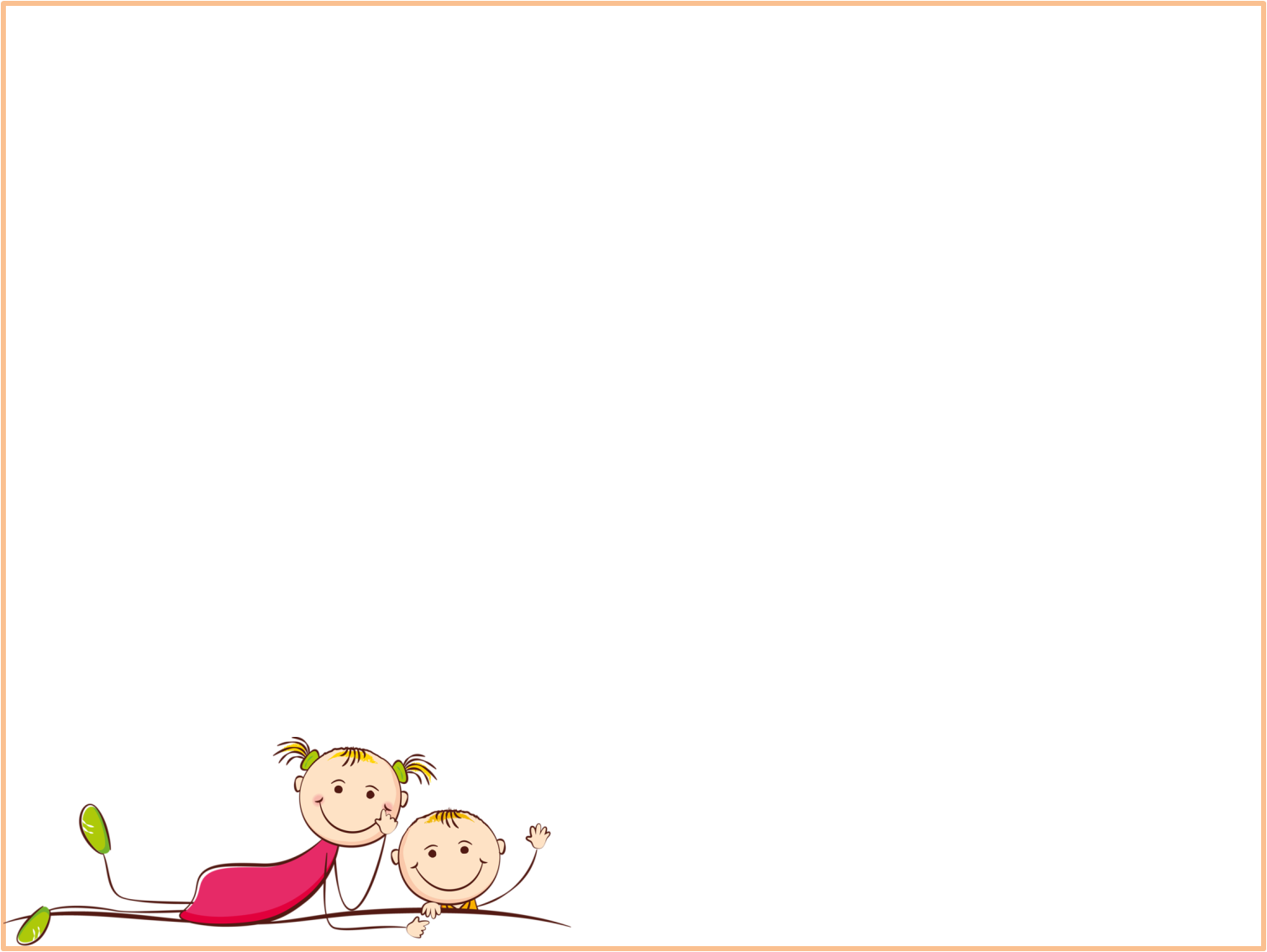 Симптомы и признаки
3. Психики. С появлением заикания неминуемы определенные психические расстройства. Как правило, появляется страх перед произношением некоторых слогов. В своей речи заикающиеся специально избегают многих слов, стараясь подыскать им замену. В период обострений может разиться немота. У человека появляется чувство неполноценности.
4. Сопутствующих движений. Некоторые движения, производимые пациентом во время речи, не являются необходимыми, но, в то же время, производятся осознано. При приступе заикания человек пожимает плечами, притопывает, качает головой, сжимает кулак, то есть осуществляет судорожные движения.
5. Артикуляции. При заикании иногда отмечаются некоторые соматические нарушения: гипертрофия носовой перегородки, высокий свод неба и т.д.
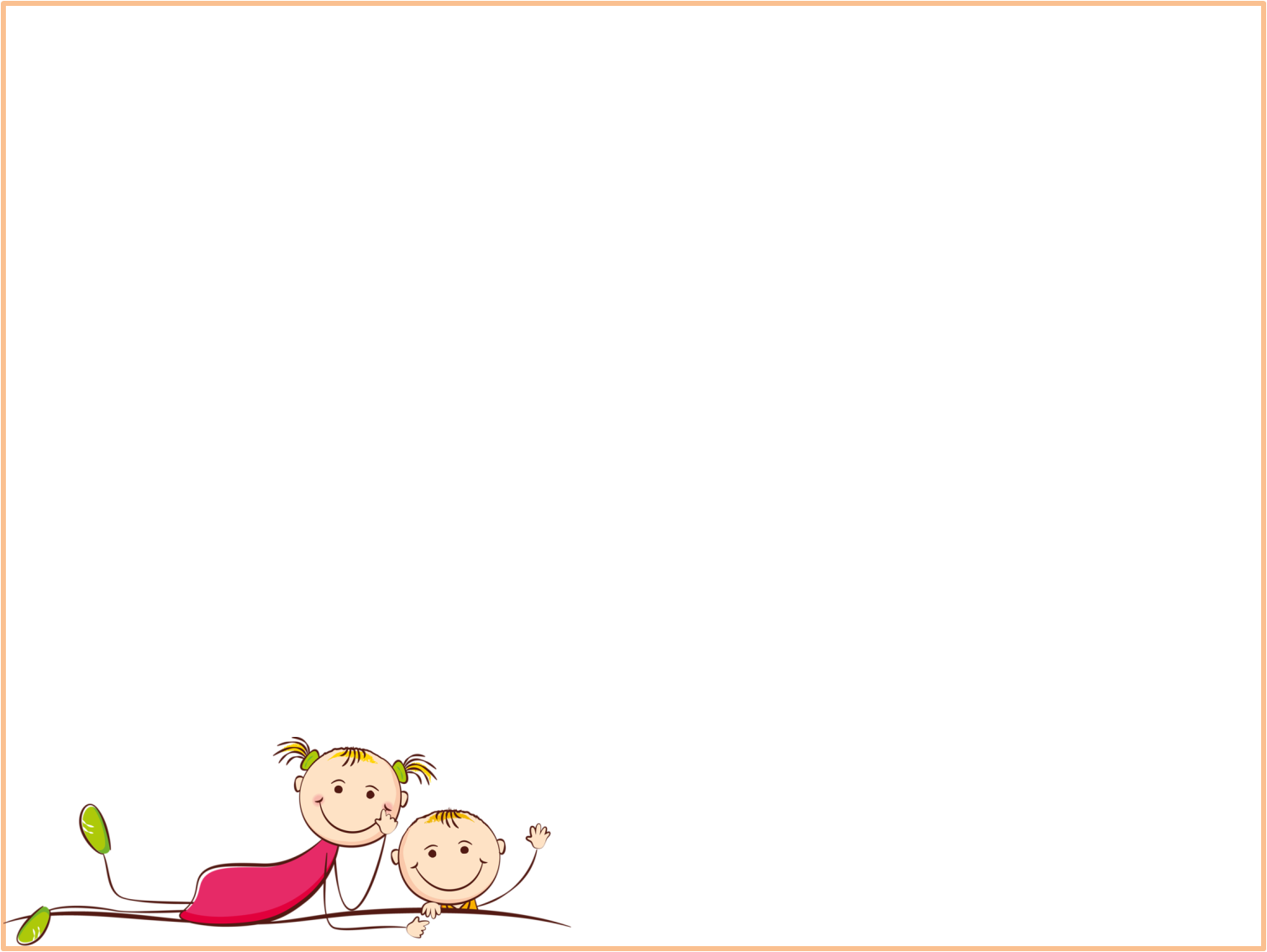 Прогноз успешности коррекции заикания
Прогноз преодоления заикания зависит от многих условий, в первую очередь от его механизмов, от сроков начала комплексного воздействия и полноты его применения, от возраста.
Практика показывает, что чем моложе возраст, чем активнее и жизнерадостнее общее поведение, чем меньше отделов речевого аппарата задето судорогой и чем слабее судорога, чем меньше психических наслоений, тем благоприятнее прогноз.
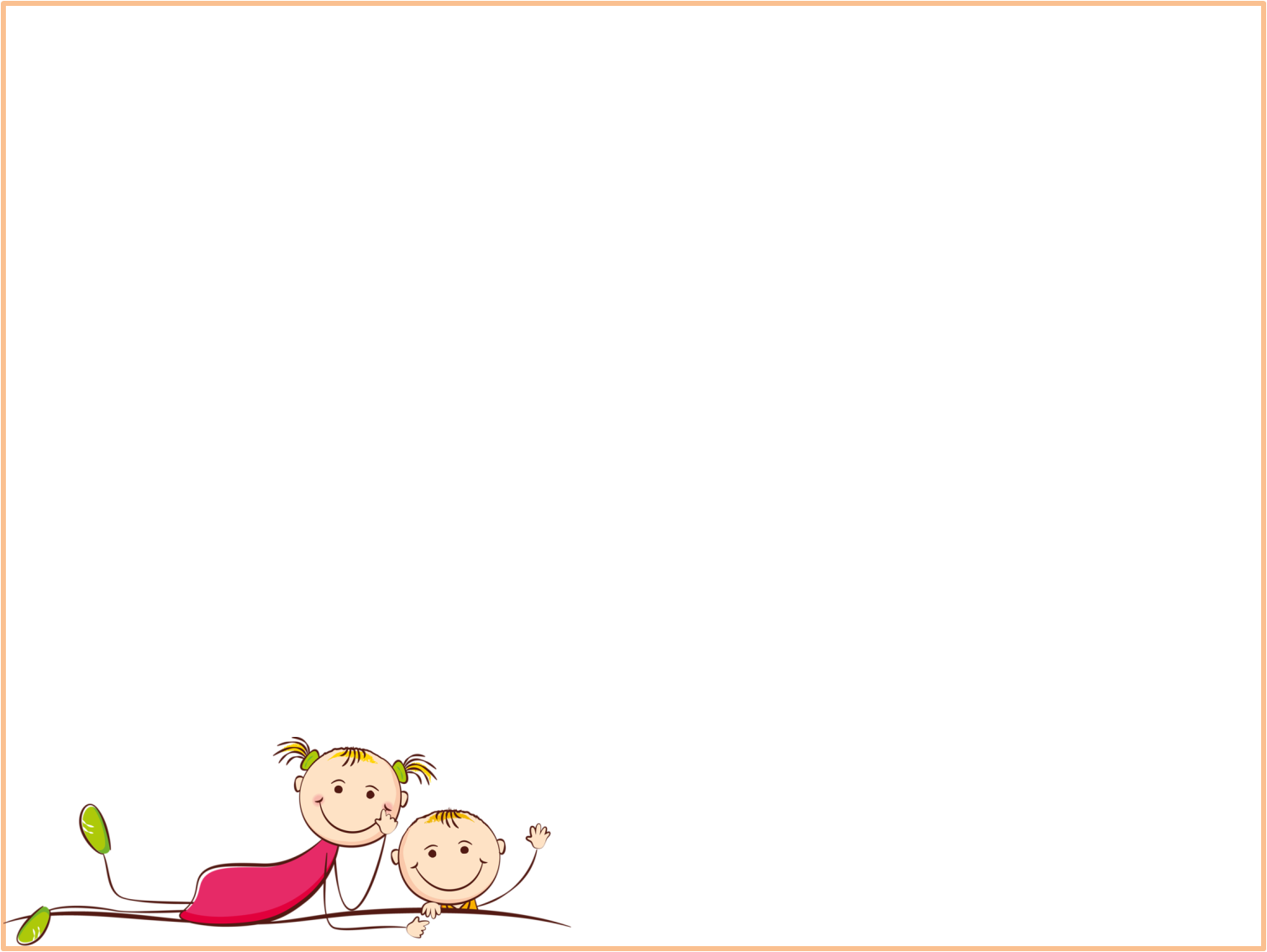 Прогноз успешности коррекции заикания
Для заикания, развивающегося на почве врожденного отягчения или приобретенной нейропатии, а также появившегося без видимых внешних воздействий исход коррекции менее благоприятен. В этом случае чаще возможен рецидив.
Успешнее проходят судороги дыхательные, чем голосовые. Клонические формы исчезают легче, чем тонические, т.к. клонические судороги характерны для возбуждения коры головного мозга. Следовательно, на них легче воздействовать через 2 сигнальную систему, чем на тонические, характерные для возбуждения подкорки, которая труднее поддается данному воздействию.
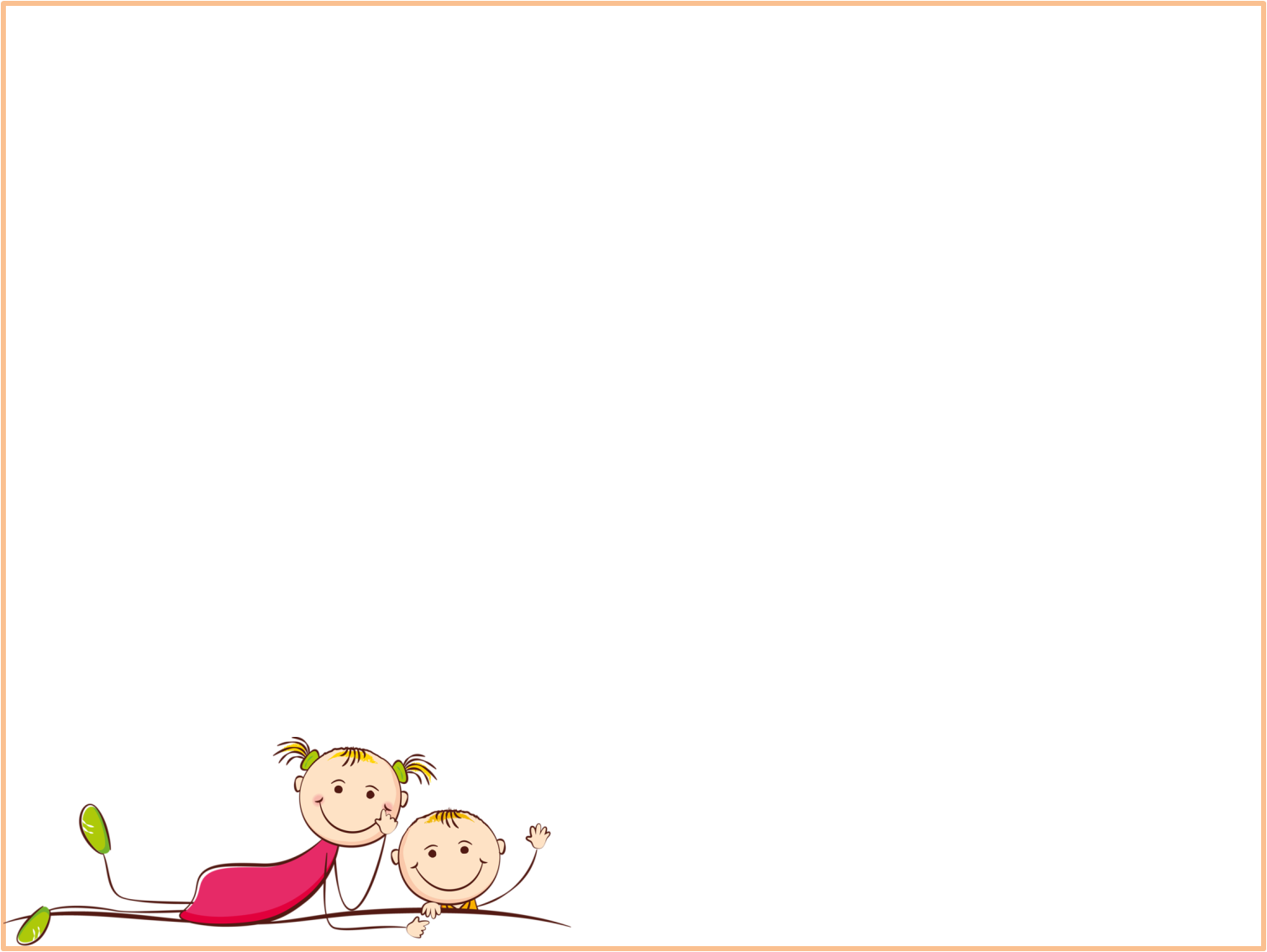 Прогноз успешности коррекции заикания
Наиболее благоприятным является возраст 2-4 года (легче создать благоприятные условия и маленький стаж заикания). Наименее благоприятный возраст 10-16 лет, пубертатный период. Нередко исчезнувшее заикание потенциально сохраняется и готово проявиться при возникновении неблагоприятных условий.
Менее эффективно и успешно устранение заболевания в тех случаях, когда возникло оно вследствие запоздалого развития речи, подражания родителям.
 При органической основе заикания результаты значительно хуже, нежели чем при функциональной.
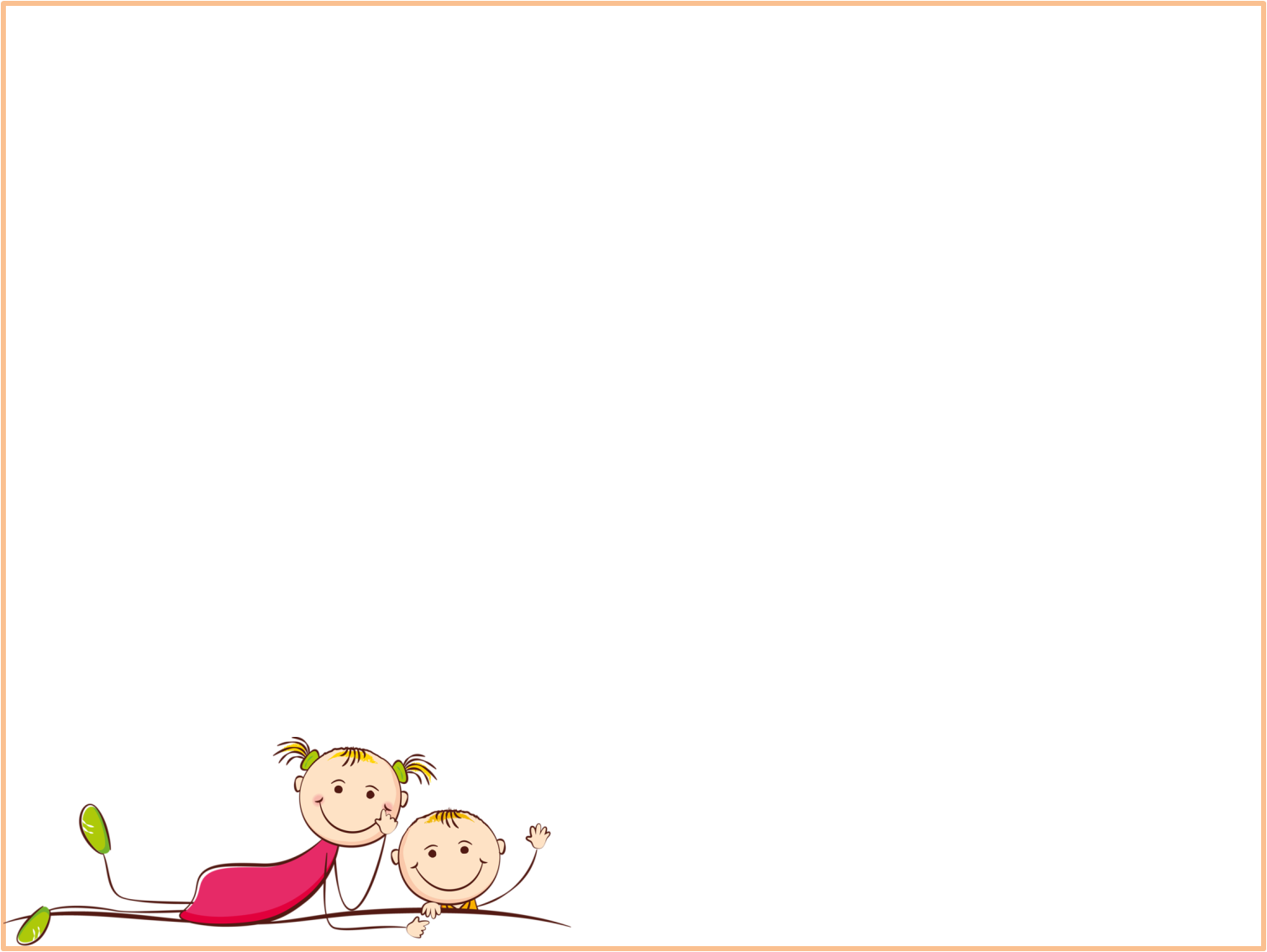 Прогноз успешности коррекции заикания
На эффективность преодоления заикания влияет разная степень его тяжести, в основе которой лежит разная степень болезненной фиксации больного на своем дефекте. Результаты логопедической работы лучше в случае легкой степени заикания (нулевая степень болезненной фиксации).
 Логопедические занятия - только составная часть комплексного лечебно-педагогического воздействия на заикающегося.

Необходим комплекс мер: медикаментозное лечение, физиотерапия, психотерапия, нормализация микросоциального окружения. При этом имеет значение адекватность и дифференцированность выбранной методики.
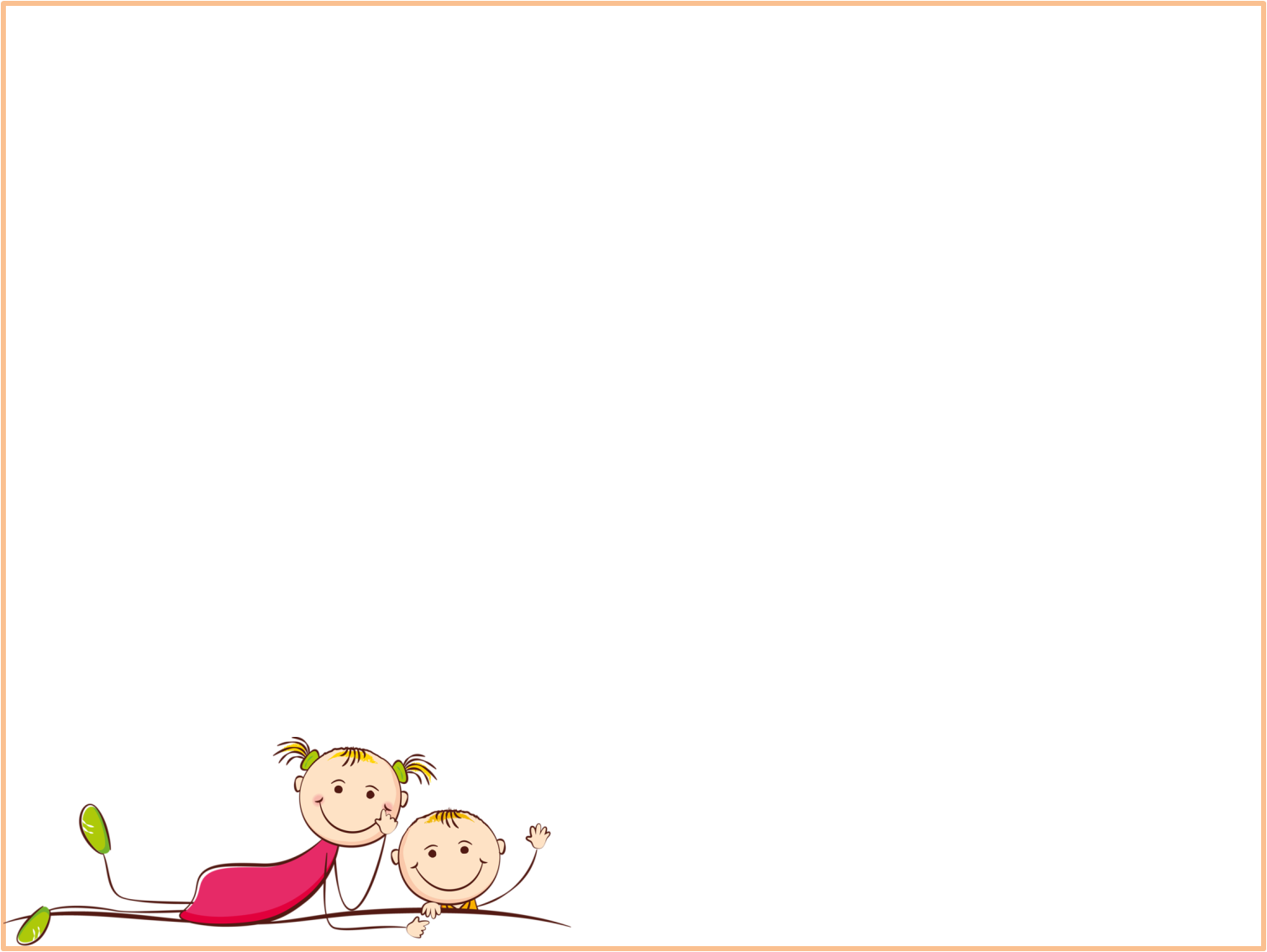 Спасибо за внимание!